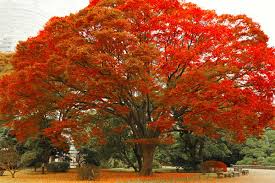 পৌরনীতি ও সু-শাসন ক্লাশে সবাইকে সু-স্বাগতম
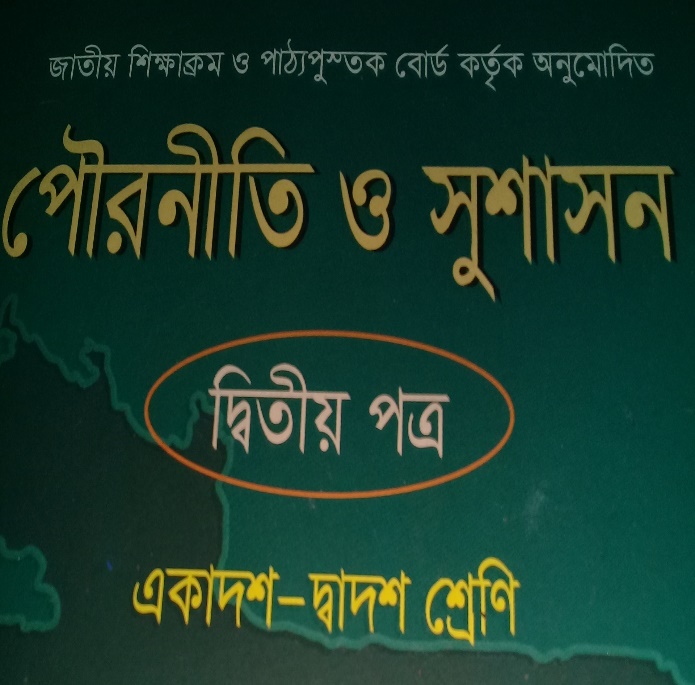 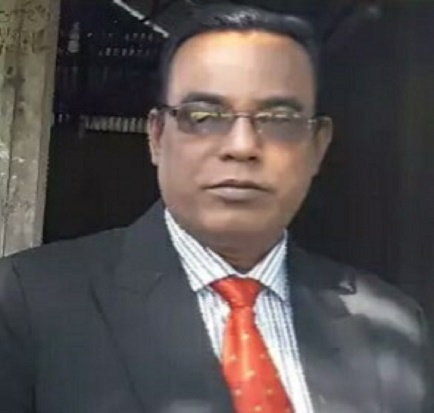 পরিচিতি
মোঃআজহারুল ইসলাম,
সহকারি অধ্যাপক,
জাংগালিয়া ইউনিয়ন উচ্চ মাধ্যমিক বিদ্যালয়,
পাকুন্দিয়া, কিশোরগঞ্জ,
মোবাইল নং ০১৭১২৩৮৯৭৫২.।
শ্রেণীঃদ্বাদশ,
 পৌরনীতি ও সু-শাসন,
অধ্যায়ঃ দ্বিতীয়,
বিষয়ঃ ১৯৫৪ সালের যুক্তফ্রন্টের নির্বাচন,
সময়ঃ ৫০ মিনিট,
তারিখঃ ২৪/০৩/২০২০
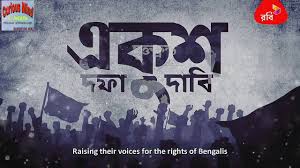 উপরের ছবি দেখে কি বুঝতে পারি ?
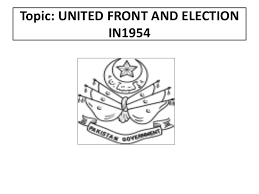 উপরের ছবি দেখে কি বুঝতে পারি ?
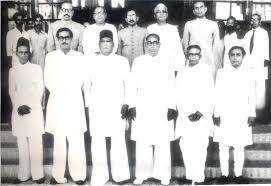 উপরের ছবি দেখে কি বুঝতে পারি ?
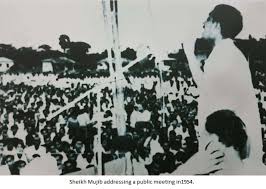 উপরের ছবি দেখে কি বুঝতে পারি ?
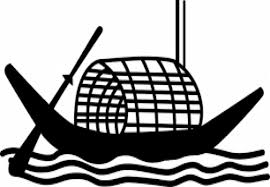 উপরের ছবিটি কিসের প্রতিক ?
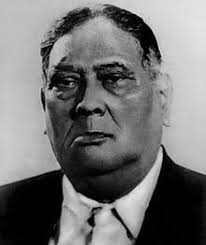 উপরের ছবি দ্বারা কি বুঝতে পারি।
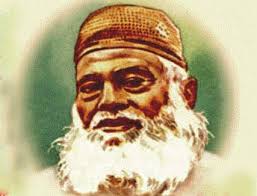 উপরের ছবি দ্বারা কি বুঝতে পারি।
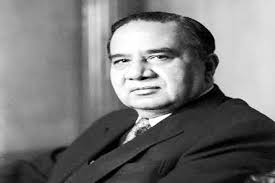 উপরের ছবি দ্বারা কি বুঝতে পারি।
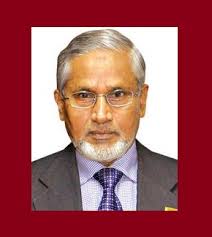 উপরের ছবি দ্বারা কি বুঝতে পারি।
১৯৫৪ সালের যুক্তফ্রন্টের নির্বাচনের ফলাফলঃ-
১৯৫৪ সালের যুক্তফ্রন্টের নির্বাচন ও ফলাফল।
উত্তরঃ-১৯৫৪ সালের মার্চ মাসে পাকিস্তান সরকার পূর্ব-পাকিস্তান প্রদেশের এর নির্বাচন ঘোষণা করেন। এ নির্বাচনকে মোকাবেলা করার জন্য পূর্ব-পাকিস্তানের ৪ টি রাজনৈতিক দল যুক্তফ্রন্ট নামে একটি ফ্রন্ট গঠন ও ২১ দফা নির্বাচনী কর্মসূচী ঘোষণা করেন। এই যুক্তফ্রন্টের মূল লক্ষ্য ছিল পাকিস্তানের মুসলিম লীগ নামে রাজনৈতিক দলটির পূর্ব-পাকিস্তান থেকে চির তরে কবর রচনা করা। নির্বাচনের যুক্তফ্রন্ট নৌকা প্রতিকে অংশ গ্রহন করে। নির্বাচনের ফলাফলে দেখা যায় যে,যুক্তফ্রন্ট ২২৩ টি আসনে অভাবনীয় ভাবে জয় লাভ করেন। আর পাকিস্তানের মুসলিম লীগ মাত্র ৯ টি আসনে বিজয়ী হয়ে চিরতরের জন্য কবর রচনা করে পূর্ব-বাংলায়।
১৯৫৪ সালের নির্বাচনের যুক্তফ্রন্টঃ-
রাজনৈতিক দল সমূহঃ-
১৯৫৪ সালের যুক্তফ্রন্টের নেতৃত্ববৃন্দঃ-
শিখন ফল:-
যুক্তফ্রন্ট কি তা বলতে পারবে।
১৯৫৪ সালের নির্বাচন কি তা ব্যাখ্যা করতে পারবে।
১৯৫৪ সালের নির্বাচনের ফলাফল বর্ণনা করতে পারবে।
১৯৫৪ সালের নির্বাচনের তাৎপর্য বিশ্লেষন করতে পারবে।
মূল পাঠঃ-
আজকের পাঠের বিষয়ঃ-
যুক্তফ্রন্ট কি,১৯৫৪ সালের নির্বাচনে যুক্তফ্রন্টের ফলাফল,ও নির্বাচনের তাৎপর্য।
দলীয় কাজঃ-
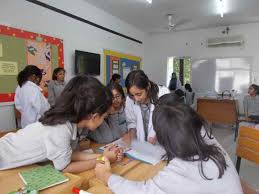 ১।যুক্তফ্রন্টে মধ্যে কয়টি রাজনৈতিক আছে ?
২।১৯৫৪ সালের যুক্তফ্রন্টের নির্বাচন বলতে কি বুঝ?
একক কাজঃ-
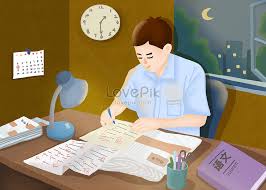 ১৯৫৪ সালের নির্বাচনের ফলাফল বর্ণনা কর ?
জোড়ায় কাজঃ-
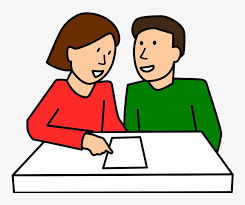 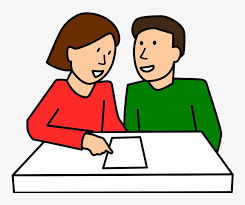 ১৯৫৪ সালের যুক্তফ্রন্ট বলতে কি বুঝ ?
১৯৫৪ সালের যুক্তফ্রন্টের নির্বাচন বলতে কি বুঝ ?
মূল্যায়নঃ-
ক দলঃ যুক্তফ্রন্টের মধ্যে কয়টি দল আছে?
১।৩টি,                                    ২। ৪টি, 
৩।৬টি,                                    ৪। ৮টি।
খ দলঃ ১৯৫৪ সালের নির্বাচনের যুক্তফ্রন্টের প্রতিক কি ছিল?
১। কলস,                                  ২।গামচা,
৩।নৌকা,                                  ৪।চেয়ার।
বাড়ির কাজঃ-
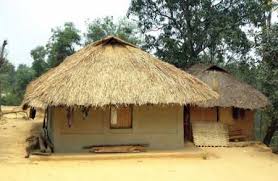 ১৯৫৪ সালের নির্বাচনের যুক্তফ্রন্টের বিজয়ের কারন কি কি,এ বিষয়ে একটি প্রতিবেদন লিখে জমা দিবা।
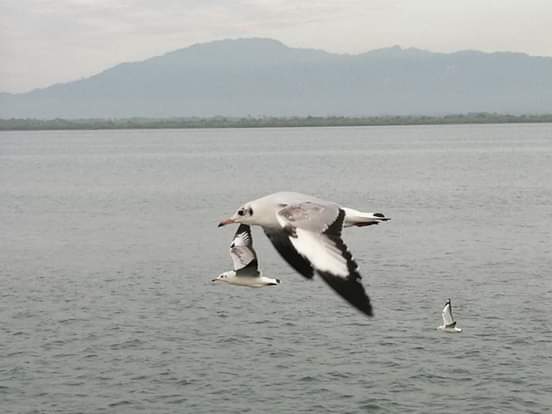 সবাইকে ধন্যবাদ